Rodeo Injuries
C. Mateo Garcia
Epidemiology
Results: A total of 2305 injuries from 139,098 competitor exposures (CEs) were reported, demonstrating overall injury density of 16.6 injuries per 1000 CEs (95% confidence interval, 0.016-0.017) and overall risk of injury of 1.69%. 
Rough stock riders accounted for 88.7% of all injuries. 
Bull riders, bareback riders, and saddle bronc riders demonstrated injury densities of 48.2, 41.1, and 23.2 injuries per 1000 CEs, respectively. 
Most injuries (62.9%) were sustained by collisions with the ground or animal or being stomped on by the animal. 
Contusions, sprains, and concussions were the most frequent injury types (23.1%, 13.6%, and 11.6%, respectively). Neurological components, knees, and shoulders were the most injured body parts (13.4%, 11.1%, and 11.0%, respectively). Most injuries (36.8%) occurred during or immediately after the dismount.
Conclusions: Rough stock events have the greatest risk of injury in professional rodeo, whereas steer wrestling has the greatest risk of injury for timed event athletes. Medical professionals should use these findings to implement prevention programming where possible.
Concussion
Concussion
Symptoms
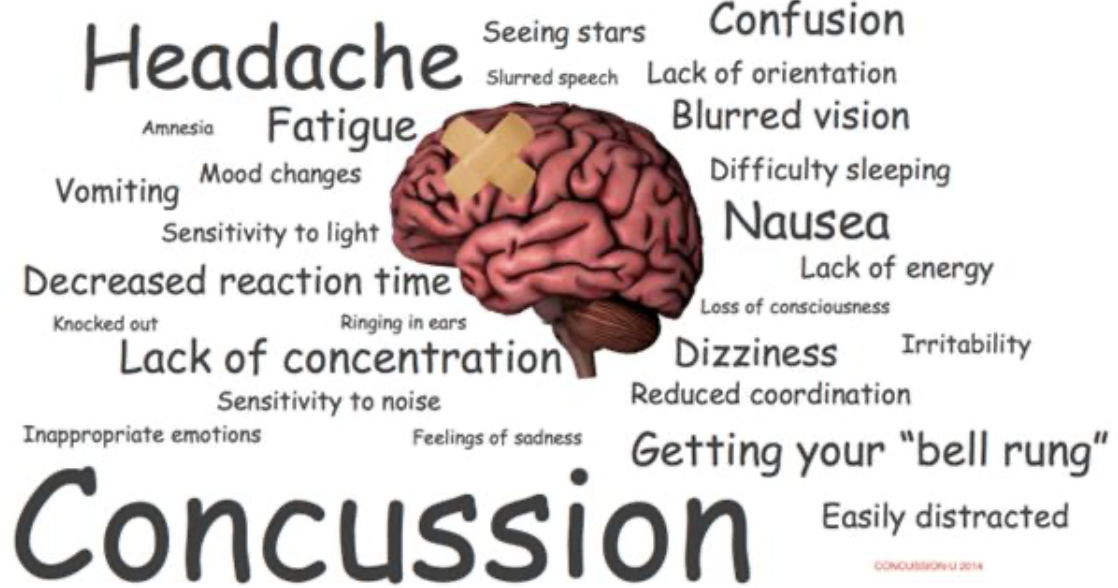 Treatment
ABC’s
NSAIDs
Anti-emetics
Hydration
Transport and possibly neurologic imaging
Track/Trend GCS
Post concussive education and supportive care
Concussion Clearance
Degloving and Amputations
Degloving and avulsion injuries
Open Book Pelvic fracture
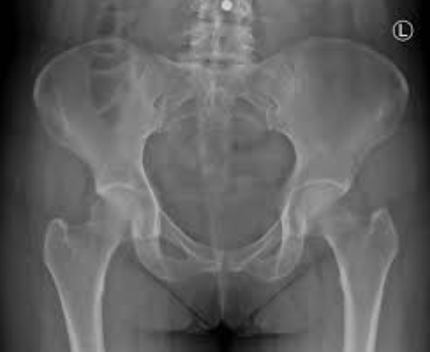 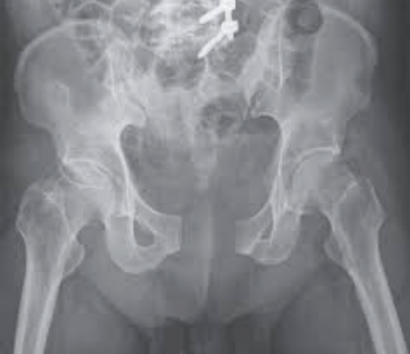 [Speaker Notes: Pelvis Fractures: Always consider other internal  injuries in association with a pelvic fracture. Typically, massive forces have been applied to cause such an injury. Spinal injuries are common in pelvis fractures; therefore, you should consider using a backboard to immobilize the patient. Various commercially available pelvic binders are available to splint these types of fractures (see Figure 3). Such devices are used to limit lateral movement of an unstable pelvis. You may also consider (when local protocol allows) using a pneumatic anti-shock garment (PASG) to immobilize the pelvis.]
Improvised Pelvic Binder
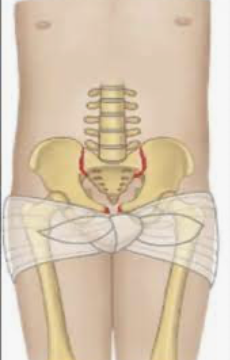 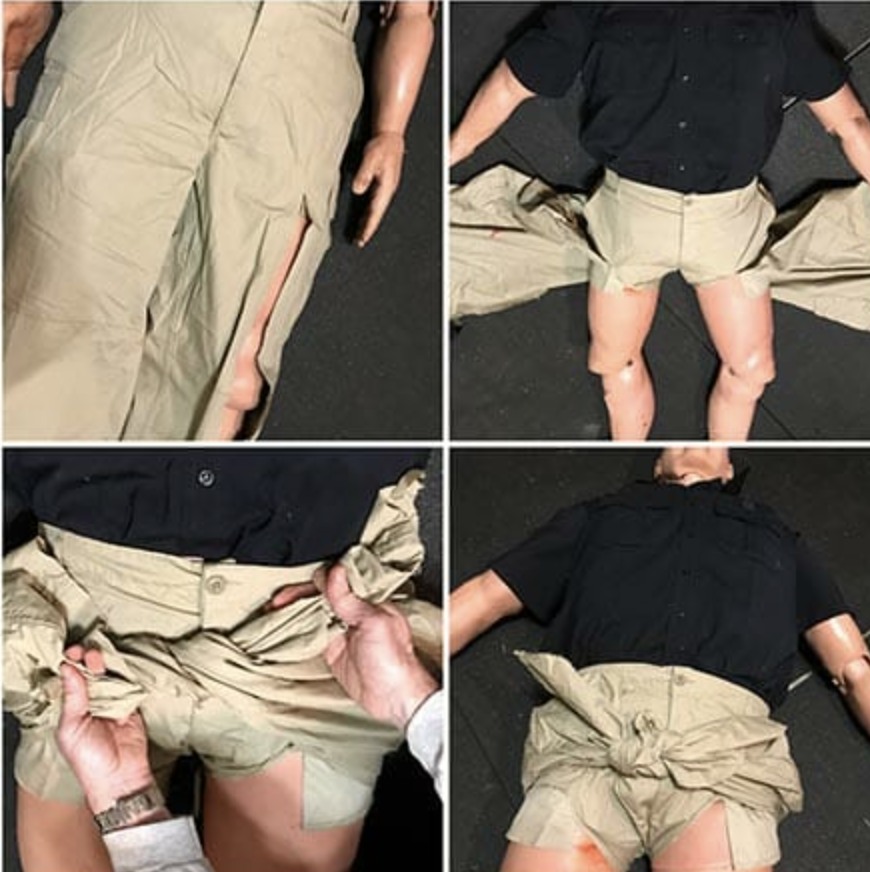 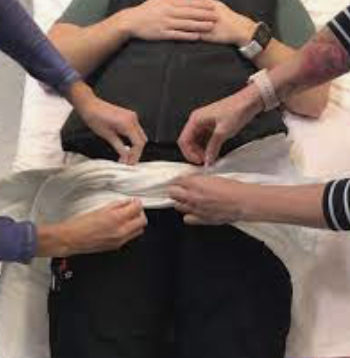 Assessment → Stabilization/Splinting → Re-Assessment
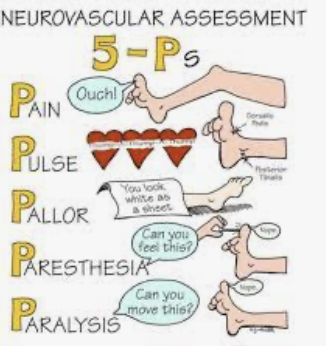 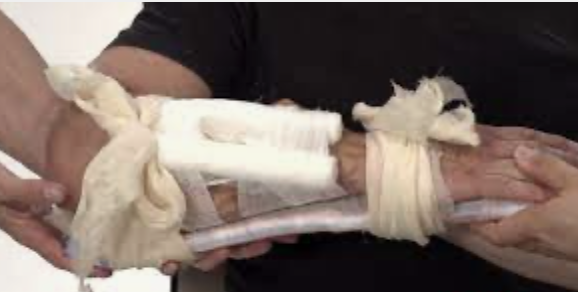 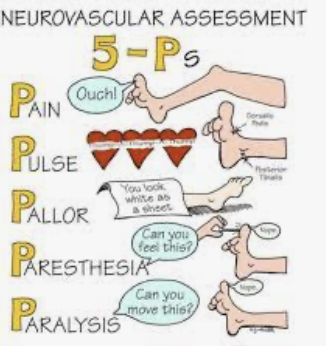 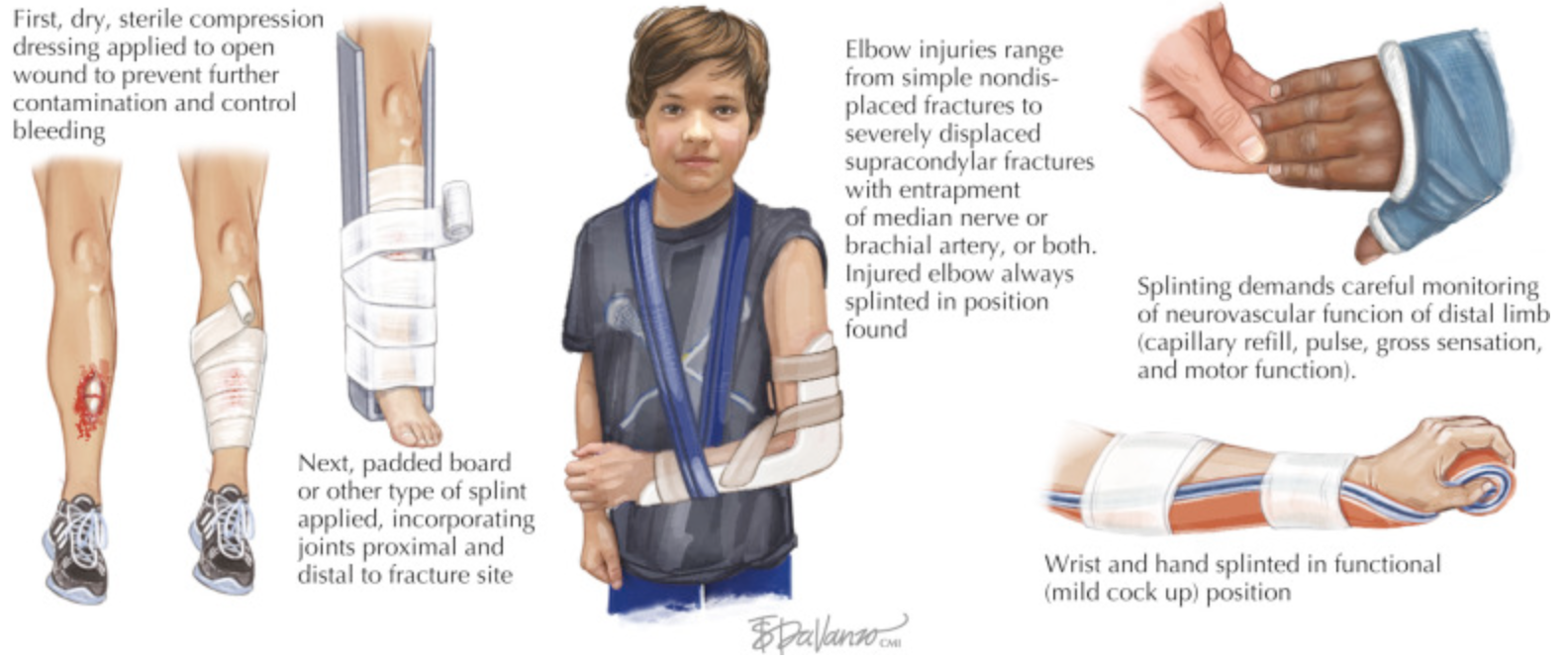 Assessment
1. Pain: Does the patient have pain in the injured area? Is the area sensitive to palpation (pain on palpation), or is the pain increased with movement?
2. Pallor: Is the injured area, or the area distal to the injury, pale, which would indicate compromised circulation?
3. Paresthesia: Does the patient complain of numbness/tingling or pins and needles in the affected extremity? These findings can indicate neurologic compromise.
4. Pulses: Are distal pulses present or lost?
5. Paralysis: Can the patient move the affected extremity?
Palpation - Point tenderness
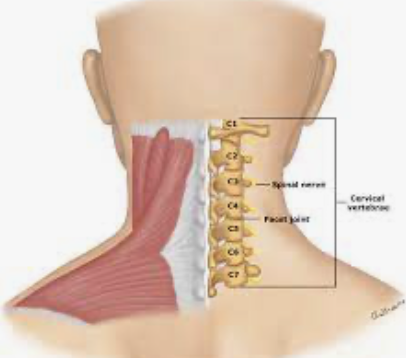 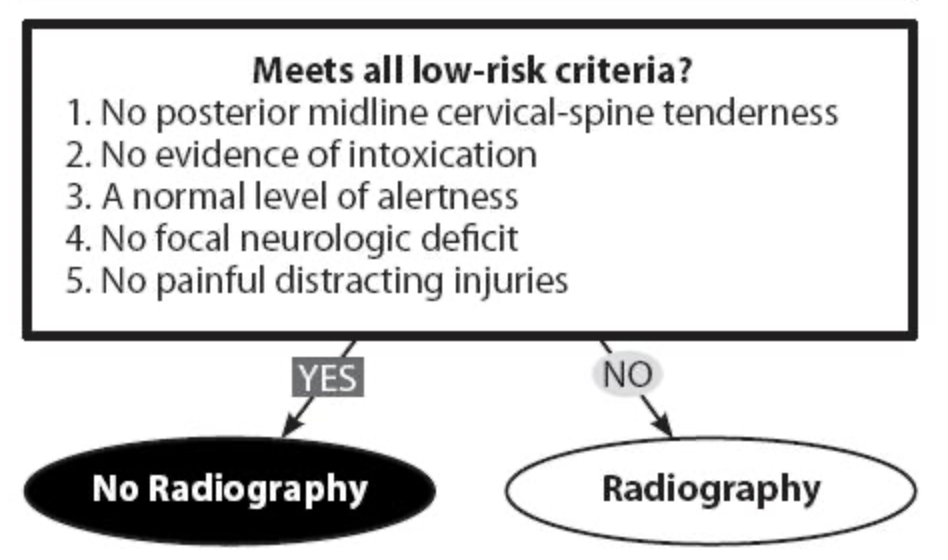 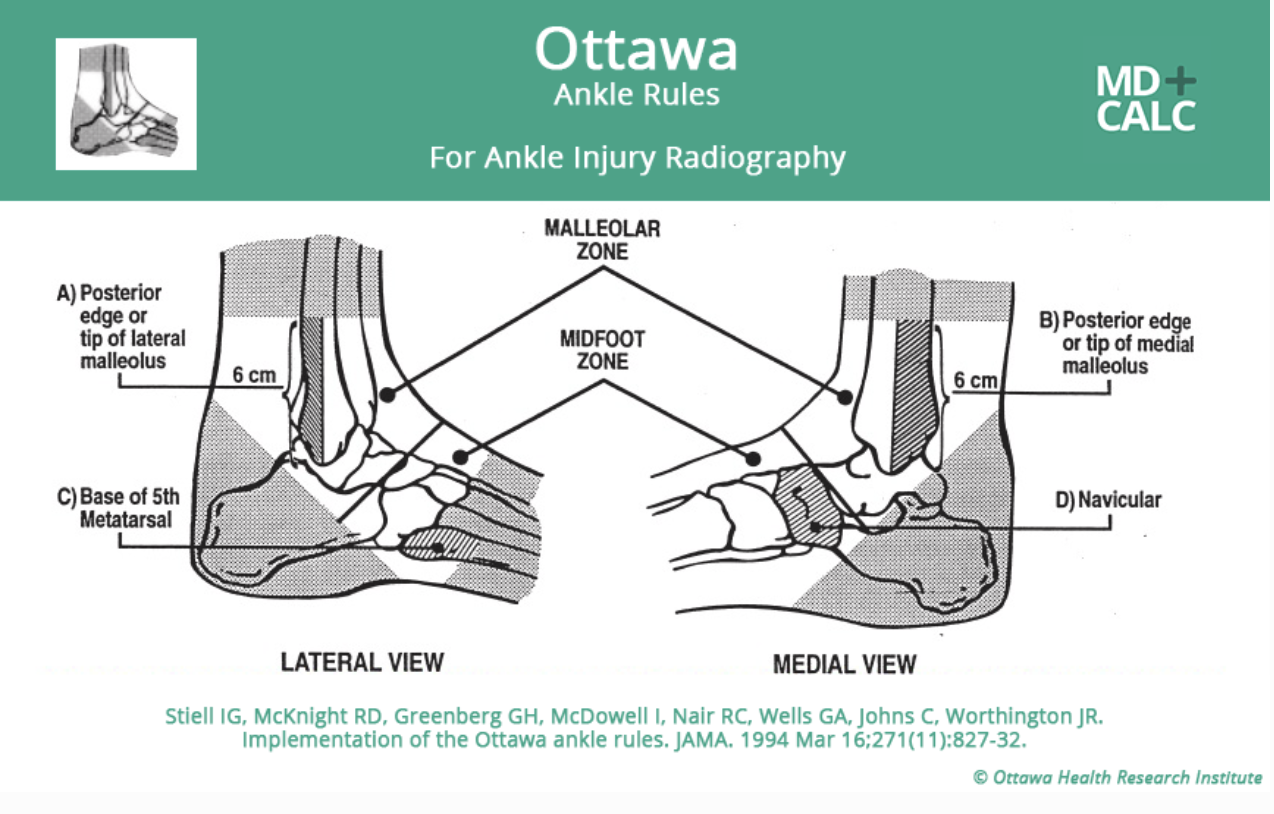 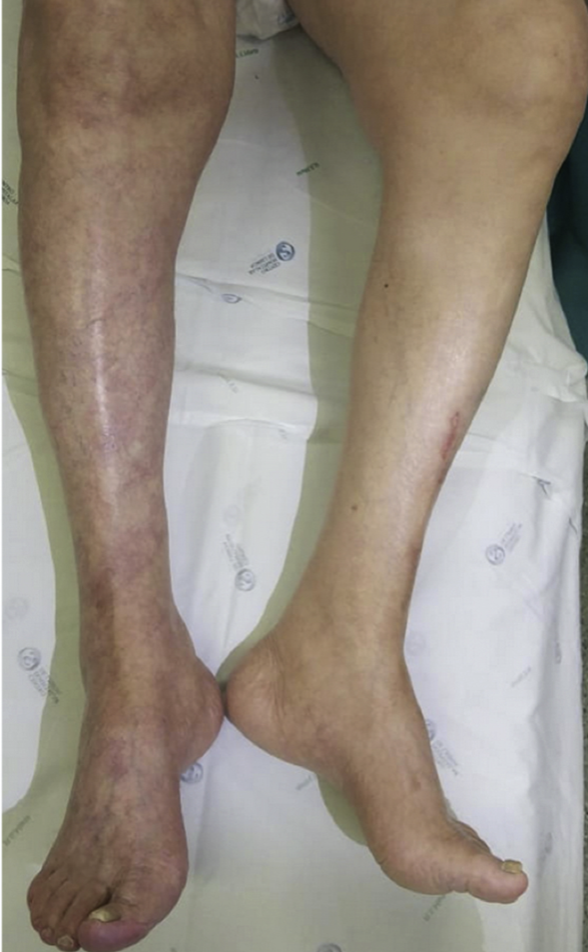 Pallor
Paresthesia
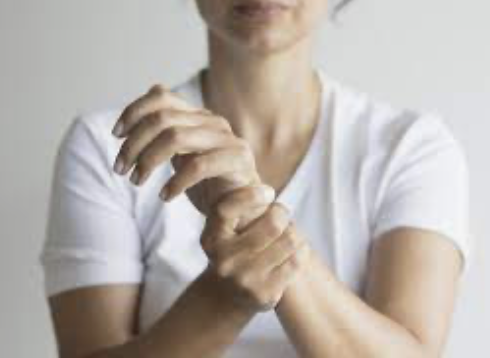 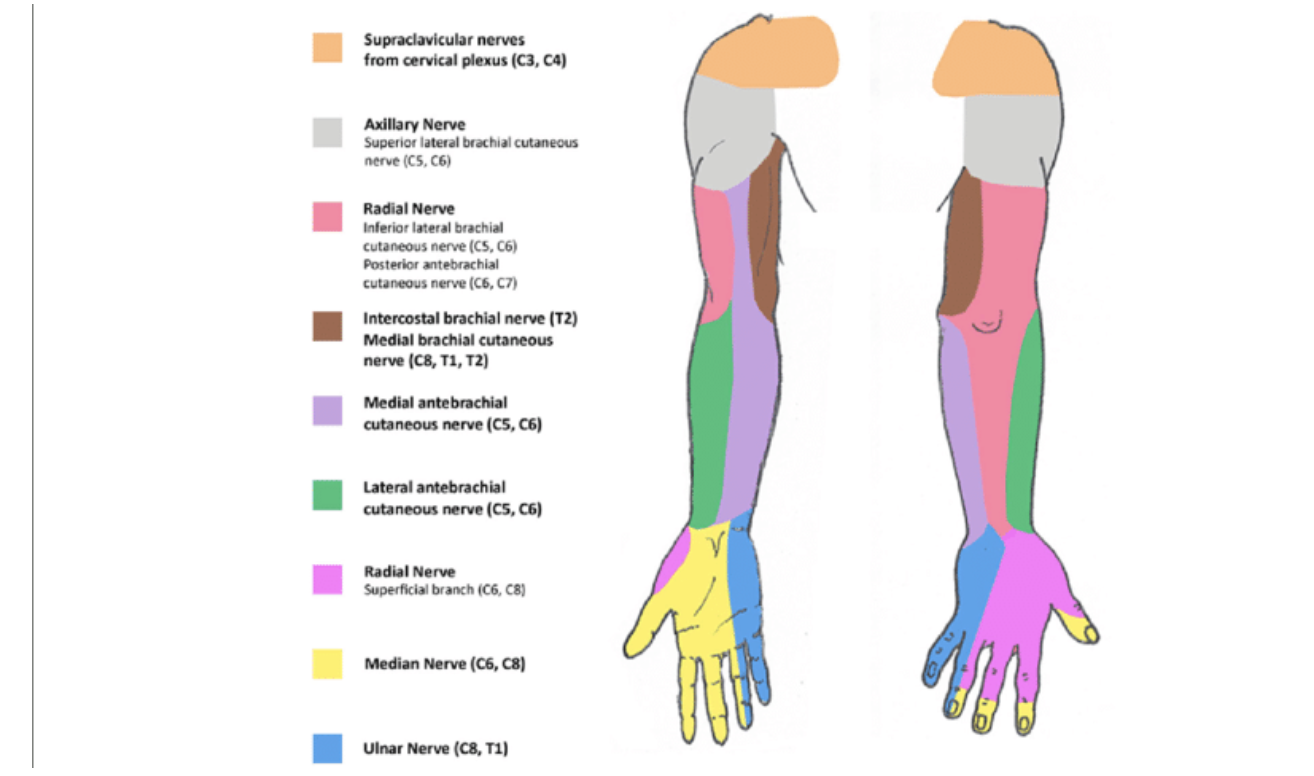 Pulses
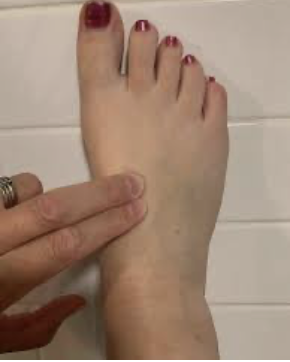 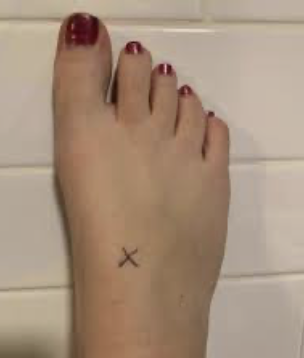 [Speaker Notes: Assess C/S/M functions in the distal extremity prior to application of the splint. This assessment not only provides a baseline but will also help you identify changes that might occur as a result of the splinting process.
Remove jewelry and cut away clothing before application of a splint. Edema associated with the injury can rapidly turn these items into constricting bands that limit circulation.
Apply a dressing to open wounds prior to splinting. Often the direct pressure of splinting can aid in bleeding control. Clean dressings will also minimize the threat of infection.]
Paralysis
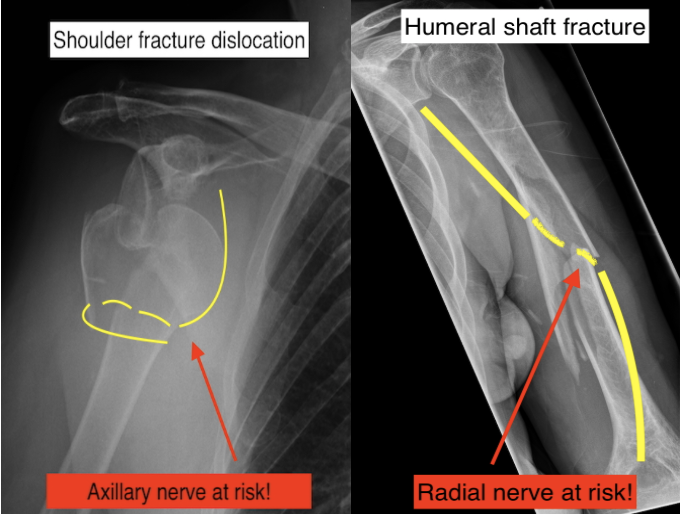 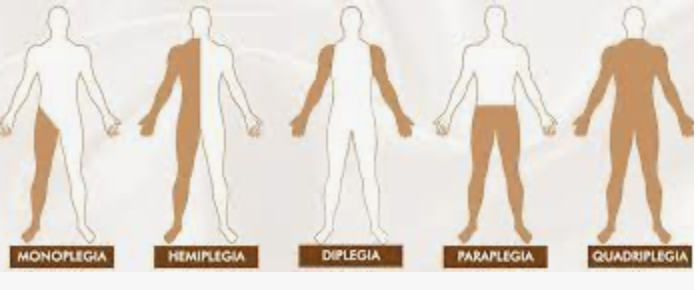 Assessment
1. Pain: Does the patient have pain in the injured area? Is the area sensitive to palpation (pain on palpation), or is the pain increased with movement?
2. Pallor: Is the injured area, or the area distal to the injury, pale, which would indicate compromised circulation?
3. Paresthesia: Does the patient complain of numbness/tingling or pins and needles in the affected extremity? These findings can indicate neurologic compromise.
4. Pulses: Are distal pulses present or lost?
5. Paralysis: Can the patient move the affected extremity?
Remove jewelry and wrap wounds prior to splinting!
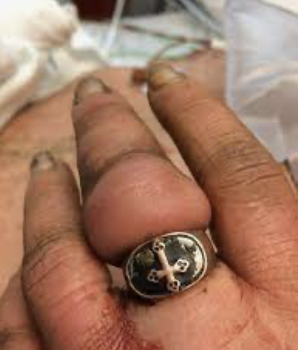 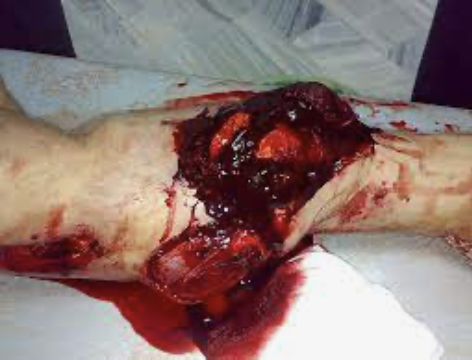 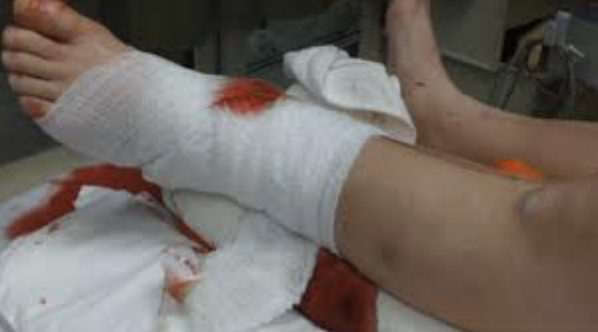 Splinting
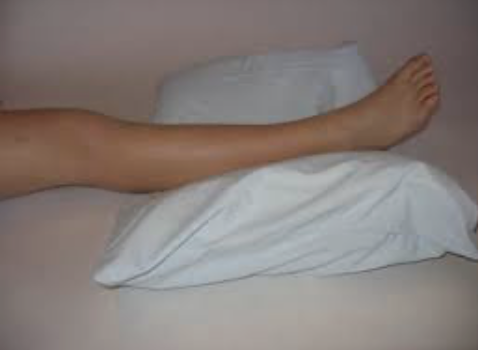 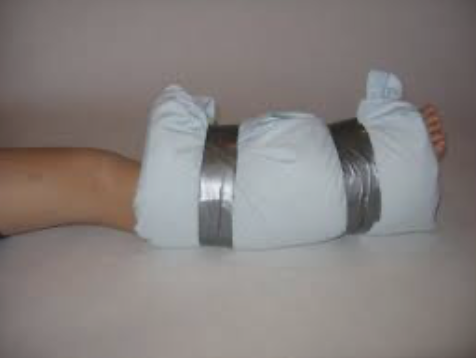 Alumi-form Splinting
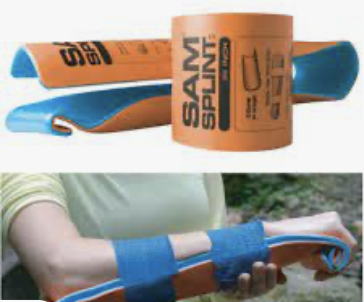 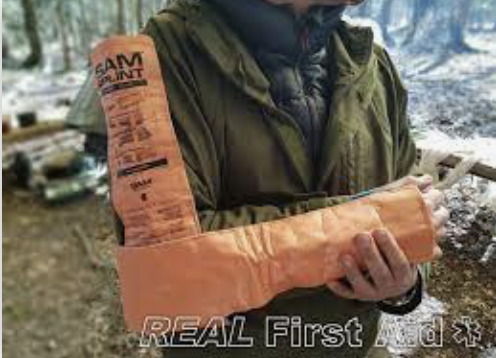 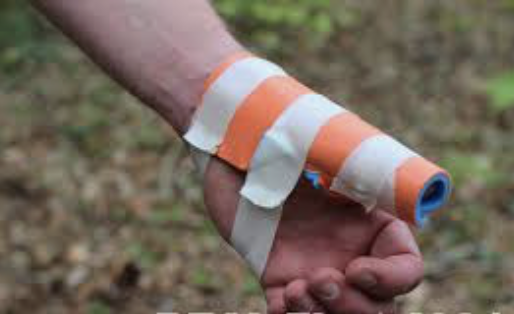 Vacuum Splints
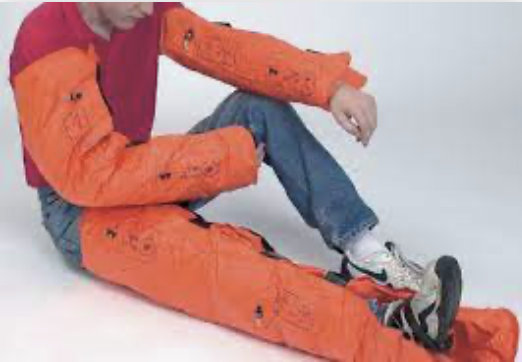 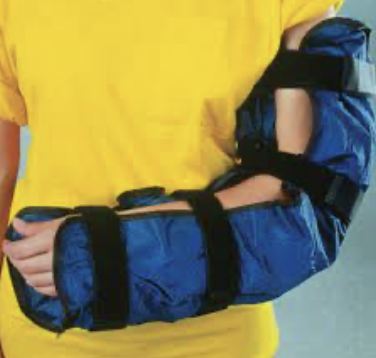 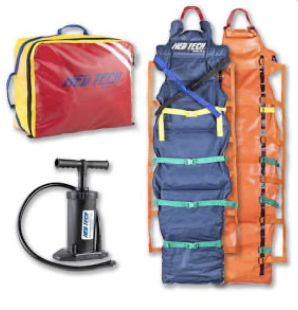 Assessment → Stabilization/Splinting → Re-Assessment
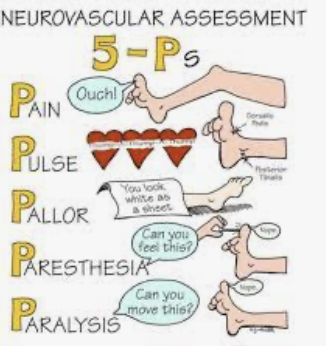 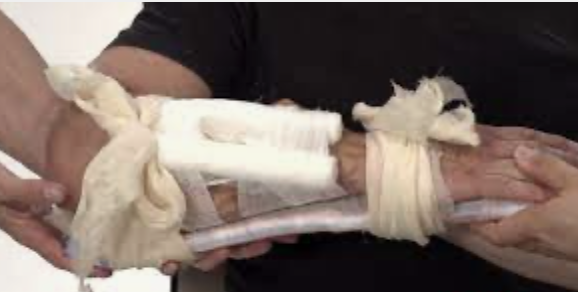 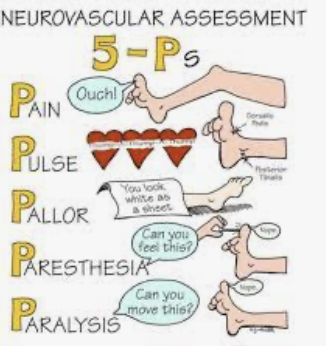 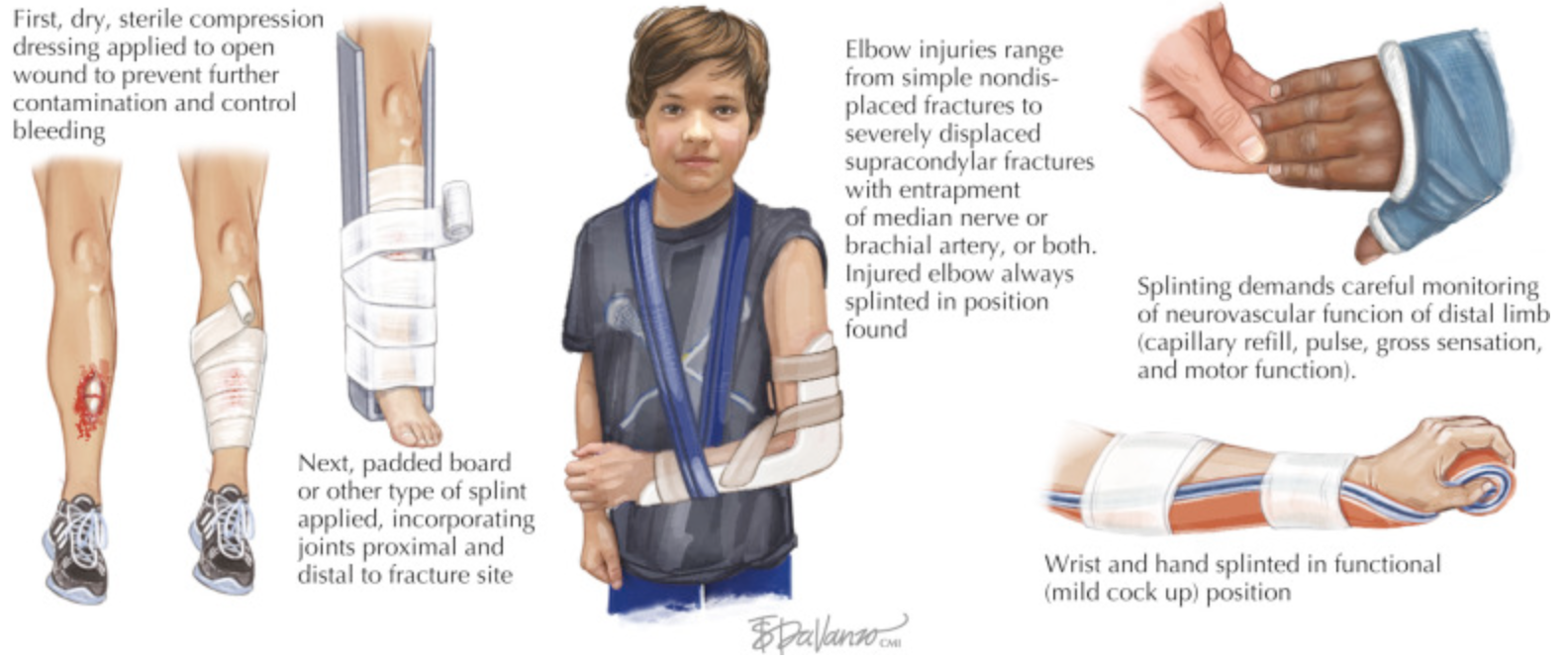 Traction Splint - Femur fractures
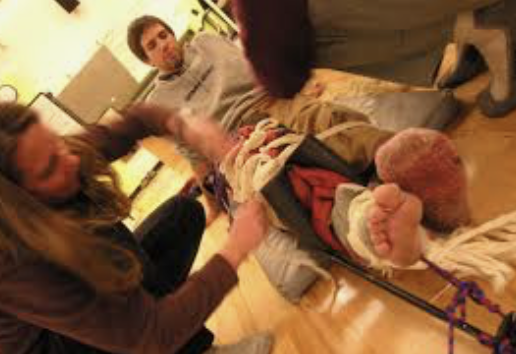 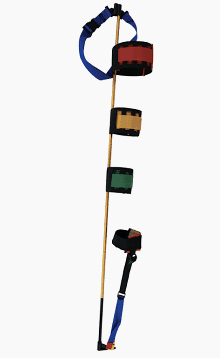 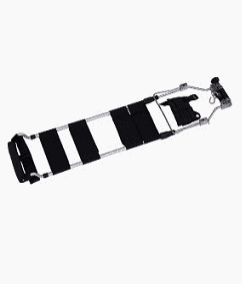 [Speaker Notes: Femur Fractures: Recall that femur fractures alone can result in serious bleeding. Splinting not only treats the orthopedic injury but also potentially addresses a circulation problem. As a result, splinting such an injury might be a slightly higher priority than treating other isolated musculoskeletal trauma. When protocol allows, consider using a traction splint (see Figure 4) to immobilize the femur. Applying traction pulls displaced bone ends in line and also helps prevent muscle contraction that can lead to increased bleeding.]
Pelvic Fracture
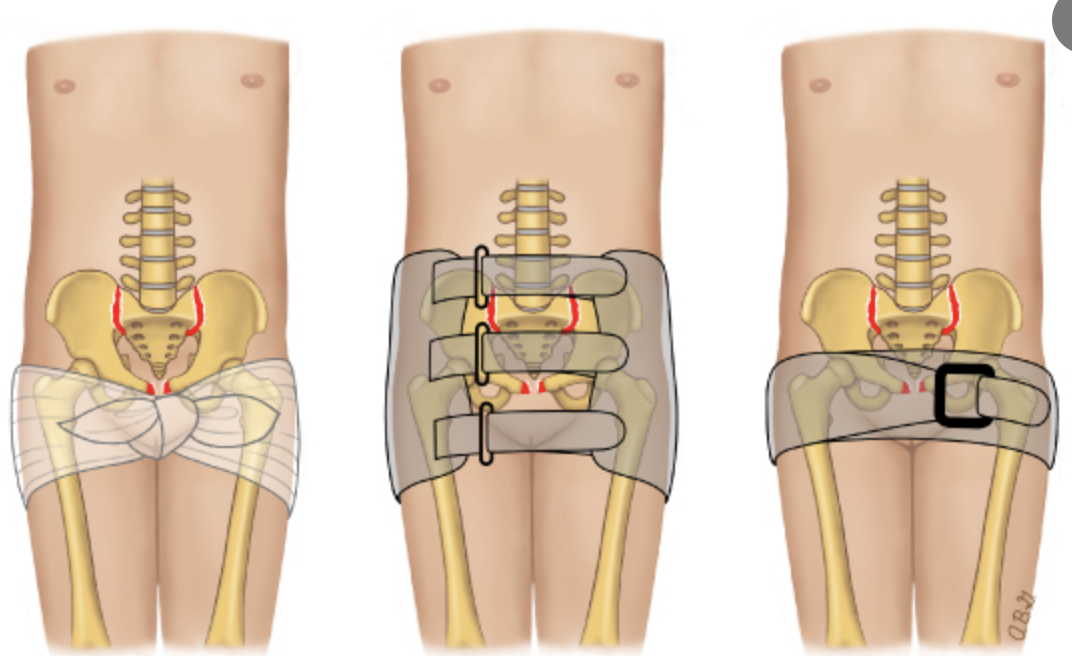 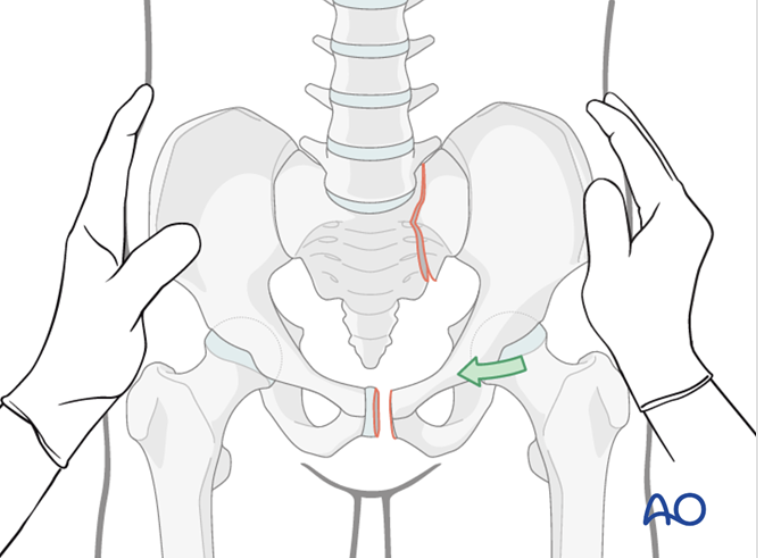 Questions
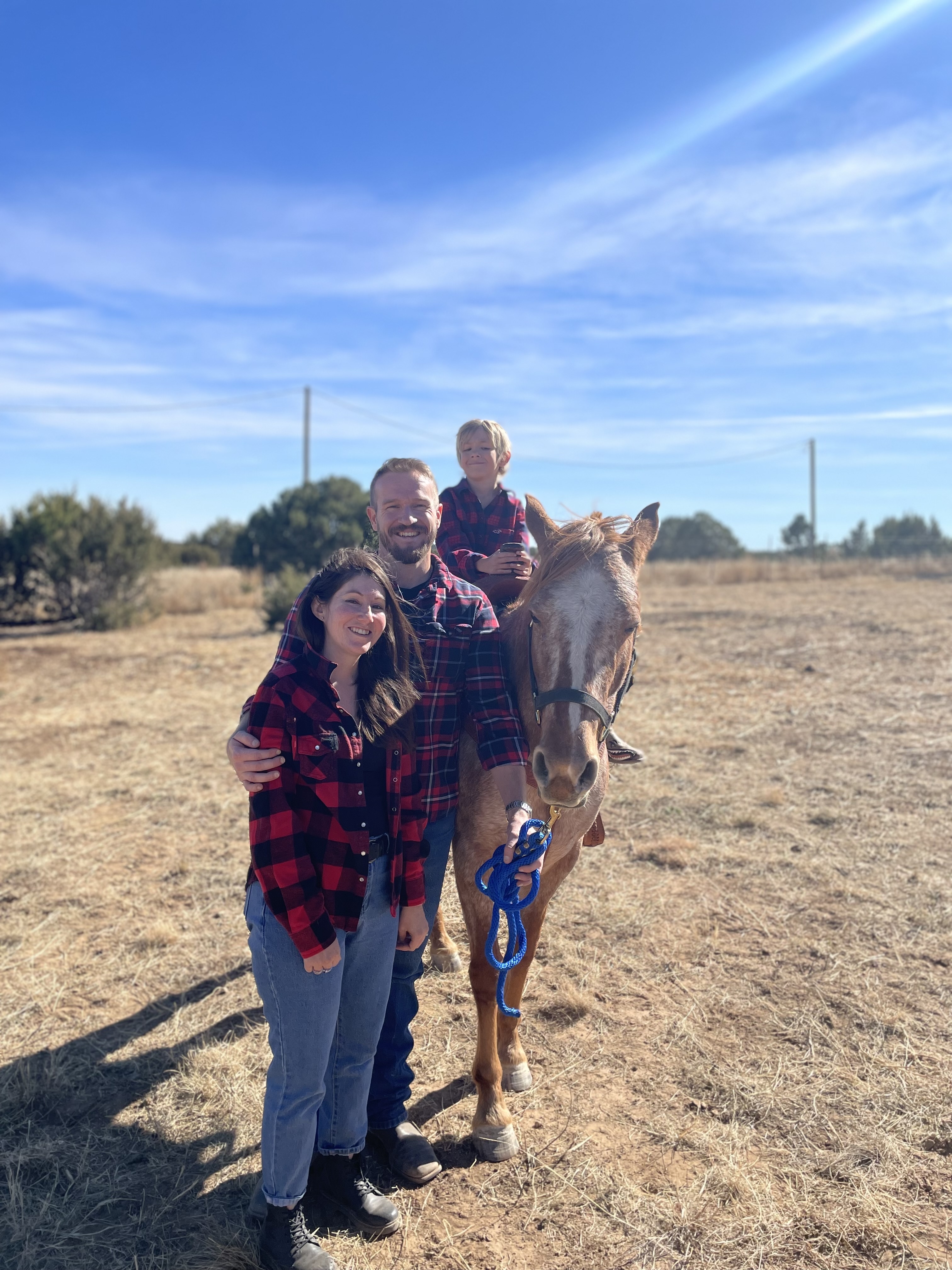 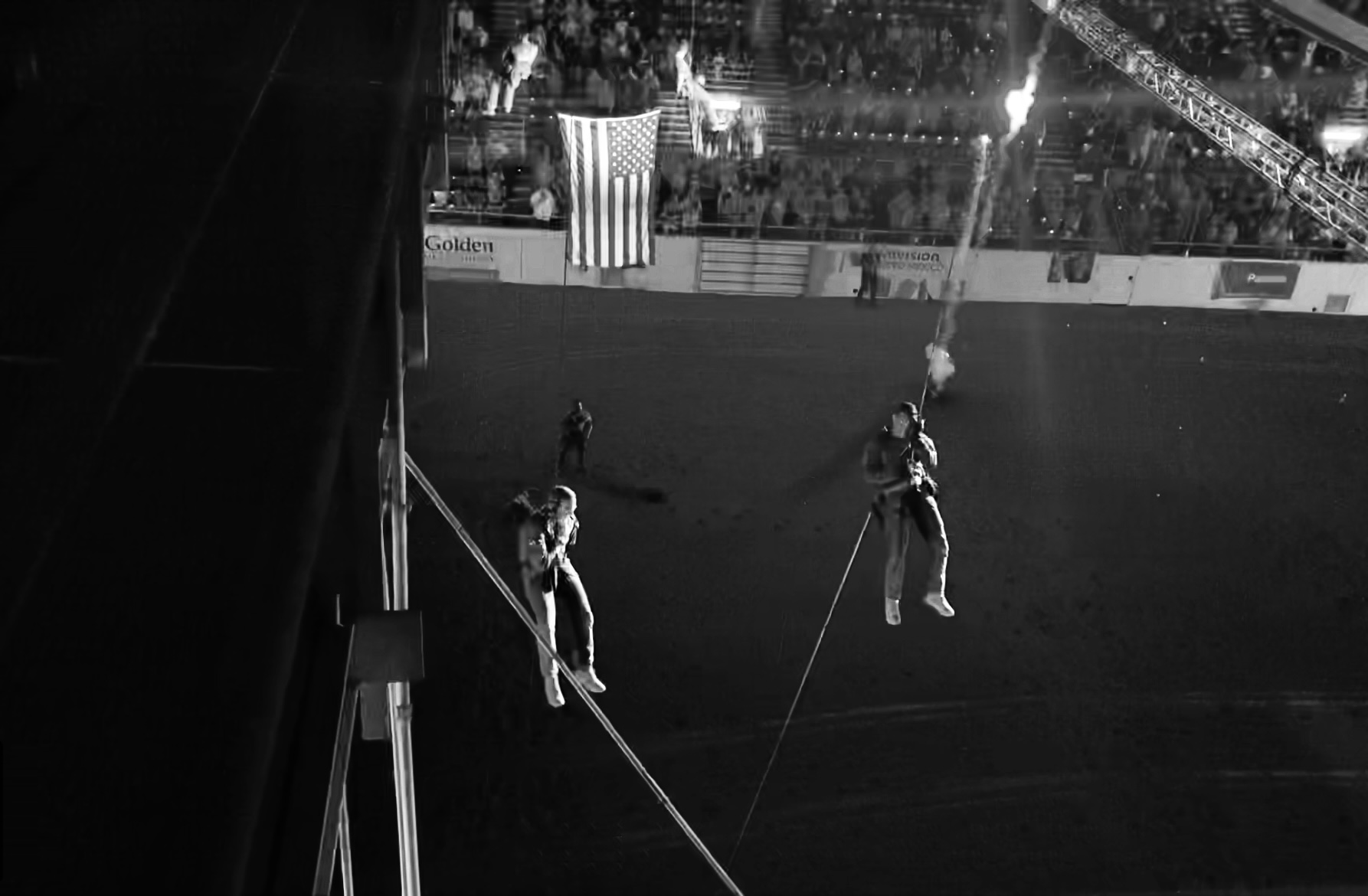 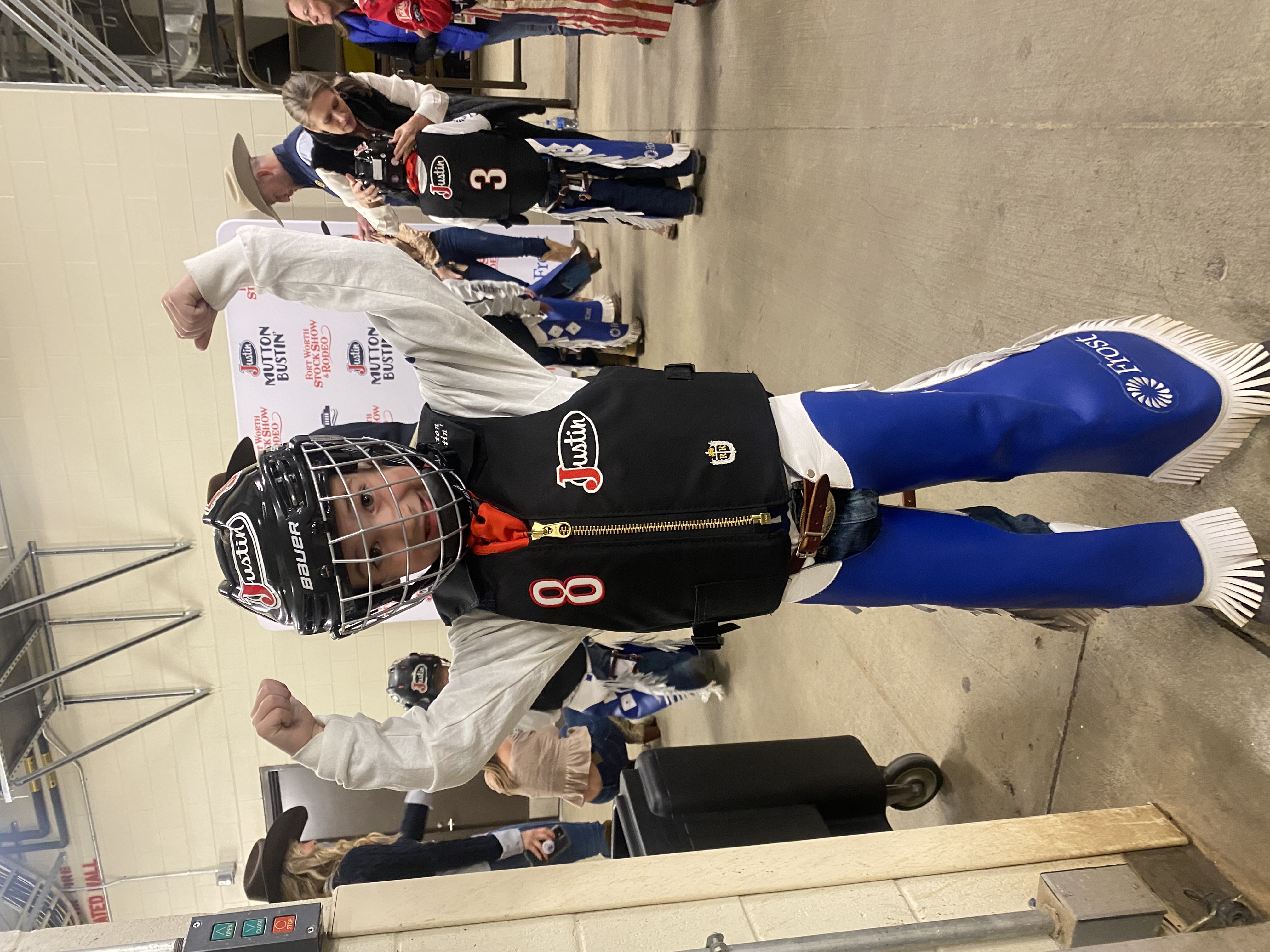